Introduction to personal transport
Jim Watson
Expert Lead and Professor of Energy Policy,
UCL Institute of Sustainable Resources
Introduction to personal transport
Air travel
Surface transport
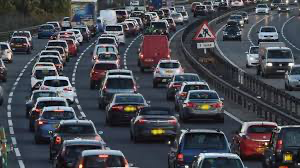 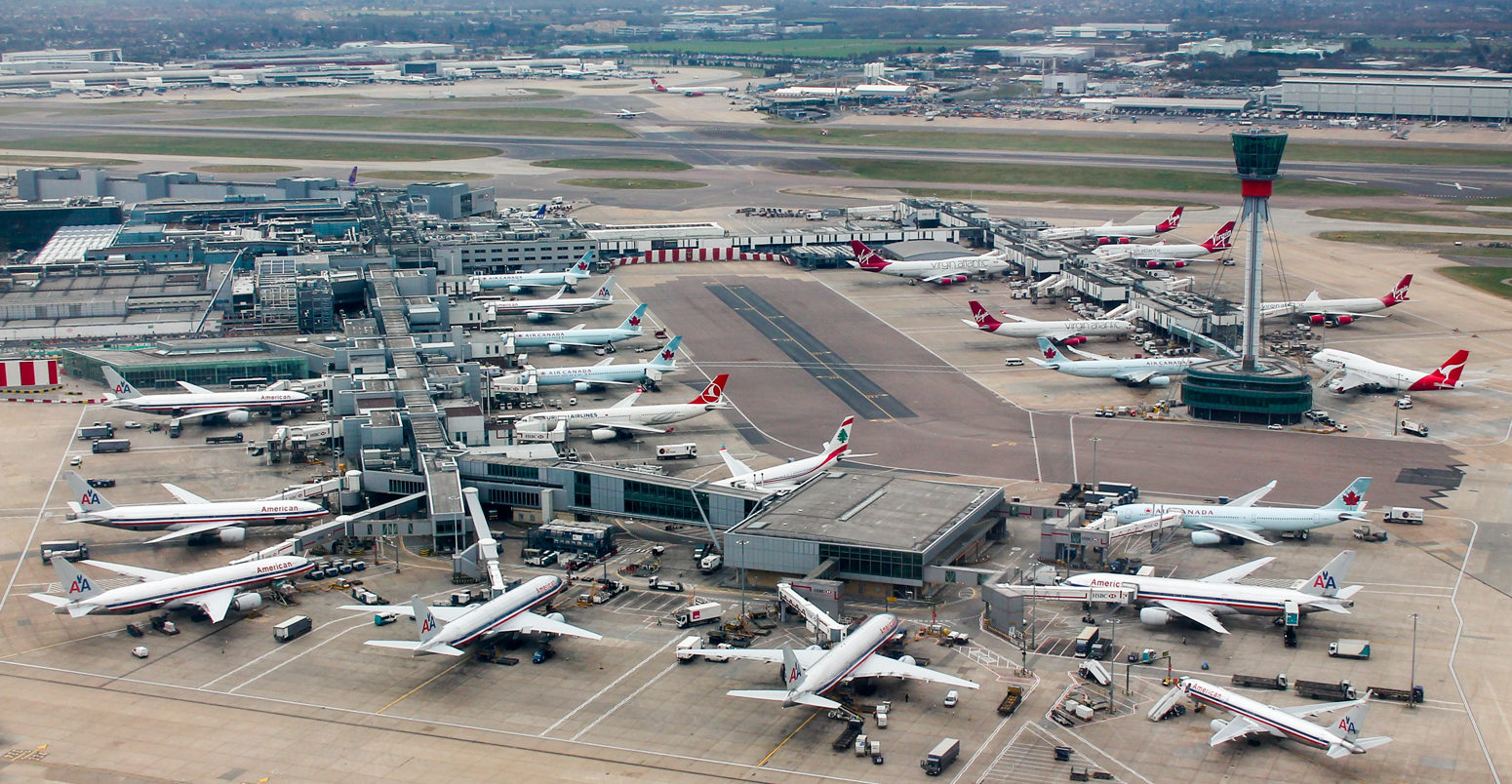 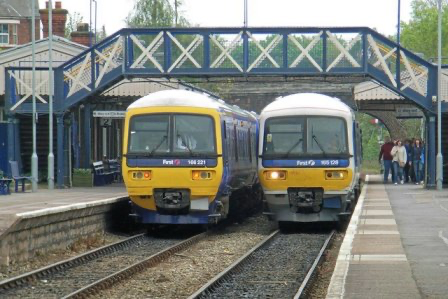 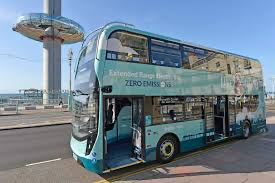 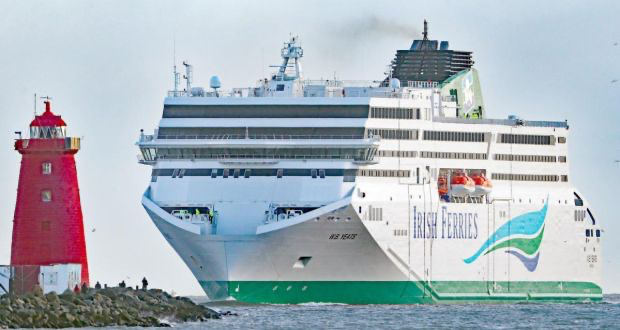 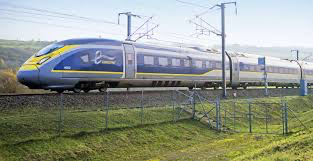 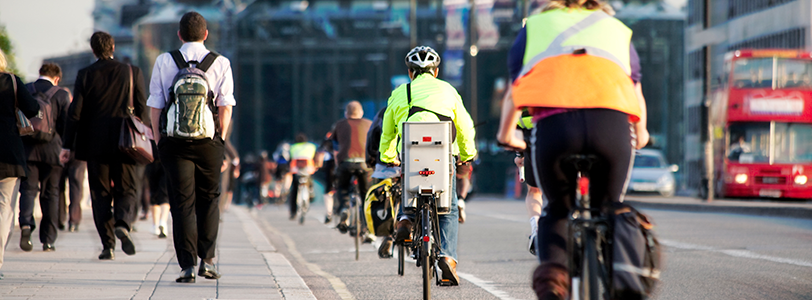 Energy demand for transport
In 2018, oil supplied 97% of the energy the UK uses for transport
Oil is processed to make petrol and diesel fuel for cars, vans, trains, ships and lorries; and jet fuel for aircraft
A third of UK greenhouse gas emissions came from transport in 2018
This includes emissions from international air travel and international transport by ship
[Speaker Notes: Data source: UK government energy statistics from the Department of Business, Energy and Industrial Strategy and the Department for Transport
NB: greenhouse gas emissions data for air travel exclude non-CO2 effects of air travel on the climate]
UK transport emissions in 2017
Greenhouse gas emissions from transport have hardly changed since 2000
[Speaker Notes: Source: Department for Transport statistics.
Figures for international aviation and shipping are reported later than other transport emissions statistics. Therefore, 2017 figures have been used even though data for domestic transport emissions is available for 2018.
NB: greenhouse gas emissions data for air travel exclude non-CO2 effects of air travel on the climate]
Carbon intensity of options
[Speaker Notes: Sources of data: UK government: Defra, 2019 and BEIS]
Reaching net zero
A view from government advisers: almost all transport emissions need to be zero by 2050, apart from aviation
[Speaker Notes: Source: Committee on Climate Change net zero report; Further ambition scenario
NB: greenhouse gas emissions data for air travel exclude non-CO2 effects of air travel on the climate]
Panel 1: Surface transport
Introduction to surface transport
What could be done to reduce emissions?
Reducing emissions from cars
Alternatives to cars
Fairness
How can we get there?
How to make change happen: view 1
How to make change happen: view 2
Panel 2: Air travel
Introduction to air travel
What could be done to reduce emissions?
Technical options for reducing emissions from air travel
Alternatives to air travel
Fairness
How can we get there?
How to make change happen – view 1
How to make change happen – view 2